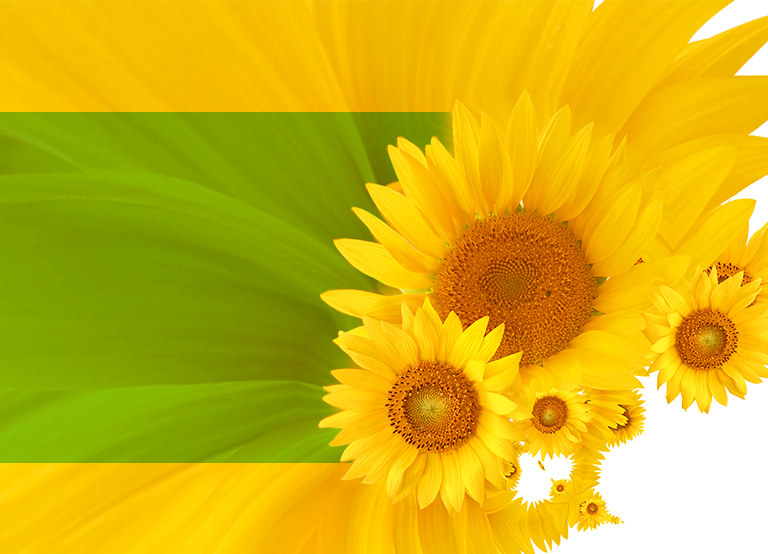 He Lifts up my Head
Written by
 Guadalupe Savariz de Alvarado
Euro Asia  Division of Seventh-day Adventist Church 
Southern Union Women’s Ministries Director
Women's Ministries Department
General Conference of Seventh-day Adventist Church
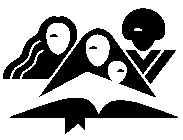 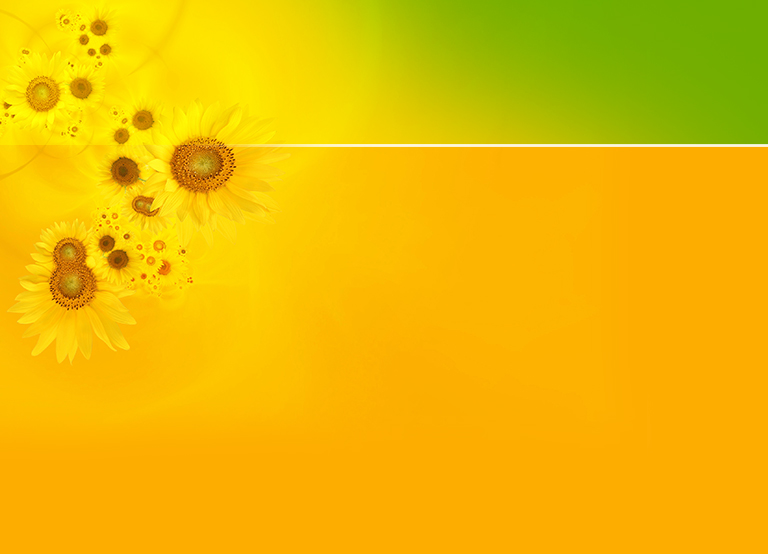 Can we live without Flowers?
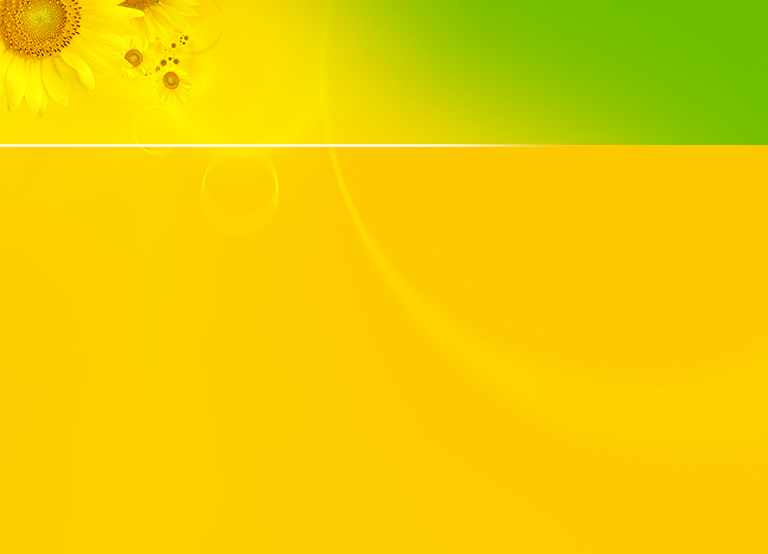 The truth is that in the book of nature we can find beautiful messages that speak to us about God and His love.
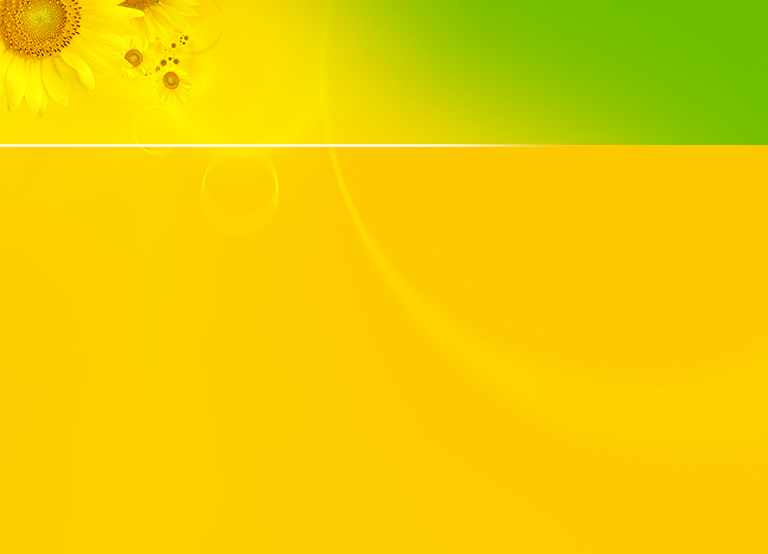 Sunflowers are beautiful and popular flowers.
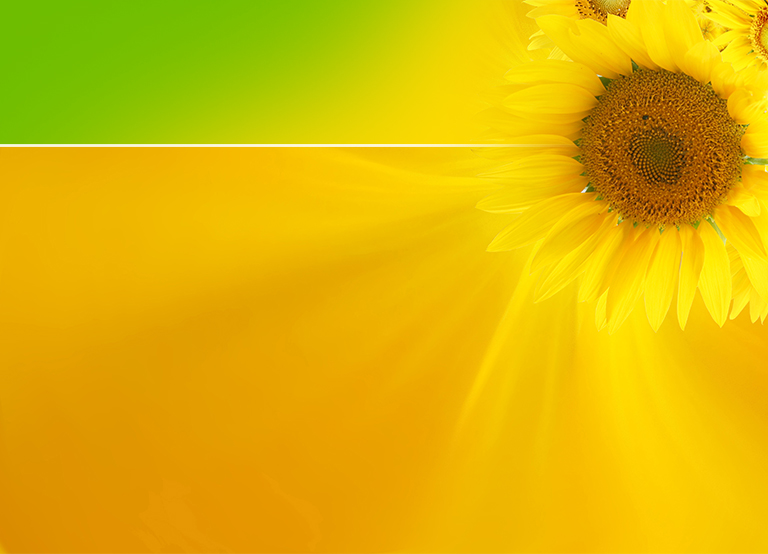 Lesson # 1. The sunflower keeps its corolla upright.
“But you, Lord, are a shield around me, my Glory, the One who lifts my head high.”
 Psalm 3:3 (NIV)
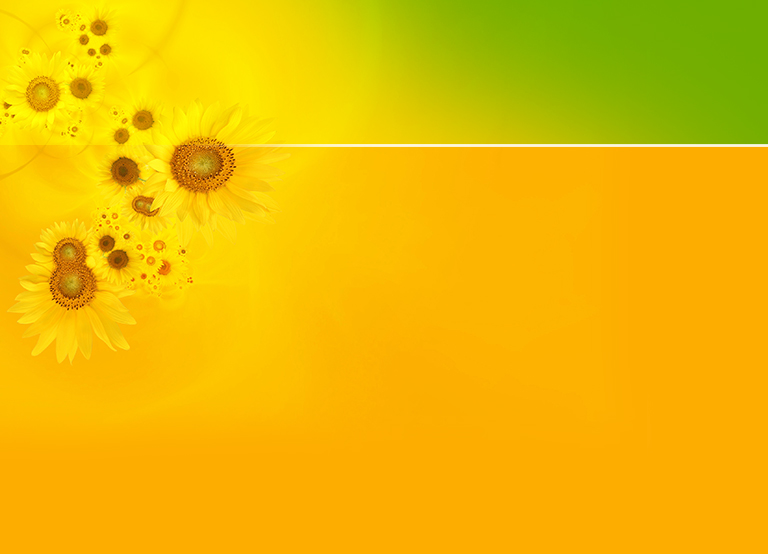 “He lifted me out of the slimy pit, out of the mud and mire; he set my feet on a rock and gave me a firm place to stand. He put a new song in my mouth, a hymn of praise to our God.” 
Psalm 40:2, 3 (NIV)
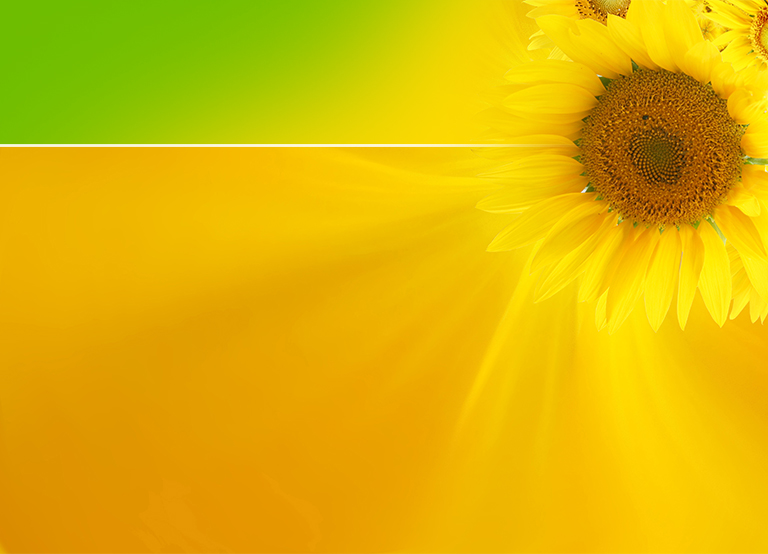 Lesson #2.  Sunflowers follow the path of the sun.
I am the light of the world. Whoever follows me will never walk in darkness, but will have the light of life!” 
John 8:12 KJV
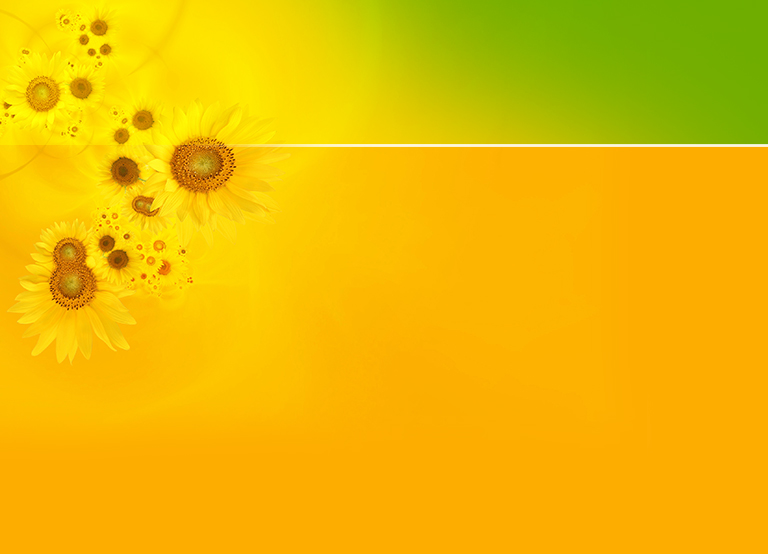 “Looking unto Jesus, Peter walks securely; but as in self-satisfaction he glances back toward his companions in the boat, his eyes are turned from the Savior. The wind is boisterous. The waves roll high, and come directly between him and the Master; and he is afraid.
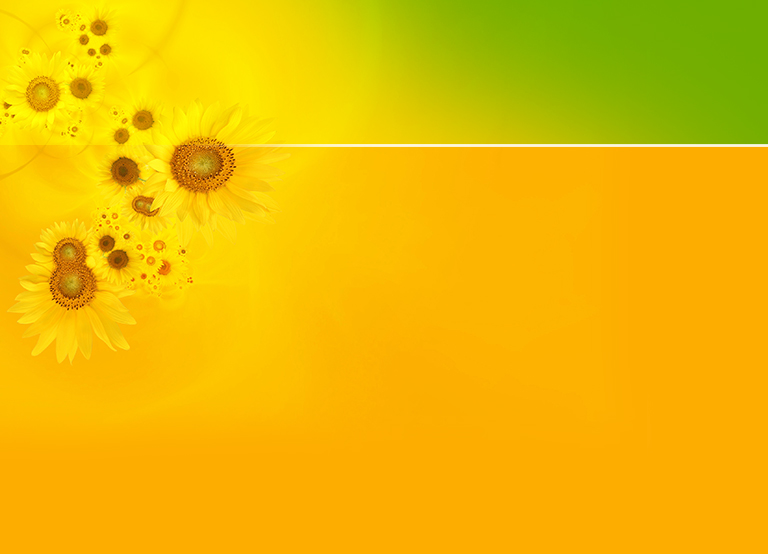 For a moment Christ is hidden from his view and his faith gives way. He begins to sink. But while the billows talk with death Peter lifts his eyes from the angry waters and, fixing them upon Jesus, cries, “Lord, save me!” 
Desire of Ages, p. 381
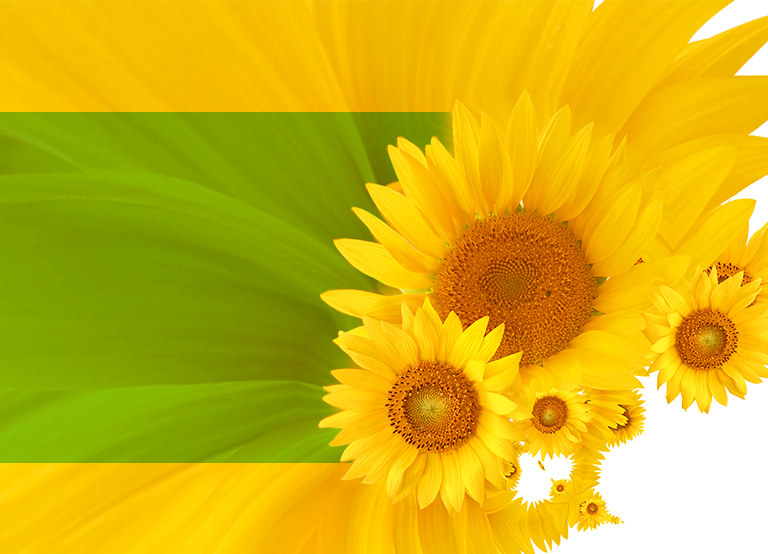 Keeping our eyes on Jesus in the midst of tribulation requires a great deal of faith, the ability…
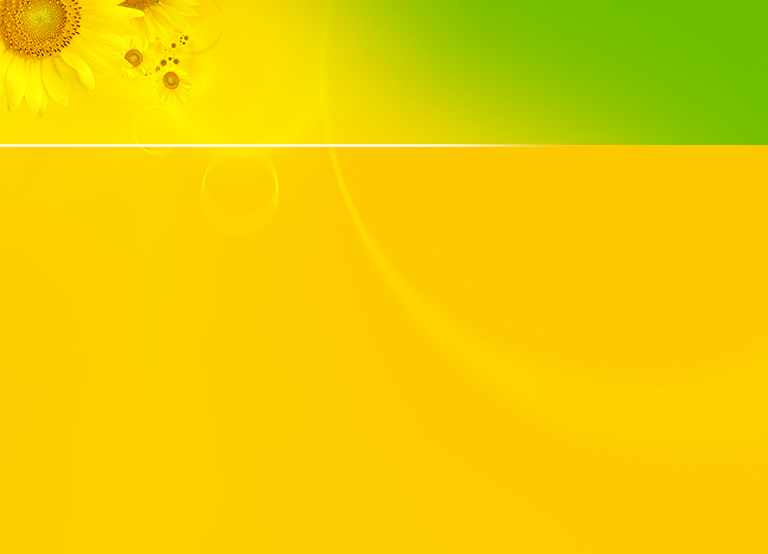 To hold on to the promises even when the future looks uncertain.  (Isa. 43:2; Psalm 46:1-3)
To persevere even if all you see day after day are dark clouds. (Job 1:20-21)
To remember that God has control of our lives and all things work together for good. (Rom. 8:28)
To focus day by day on the security of God's love and mercy. (Isa. 55:10; Jer. 31:3)
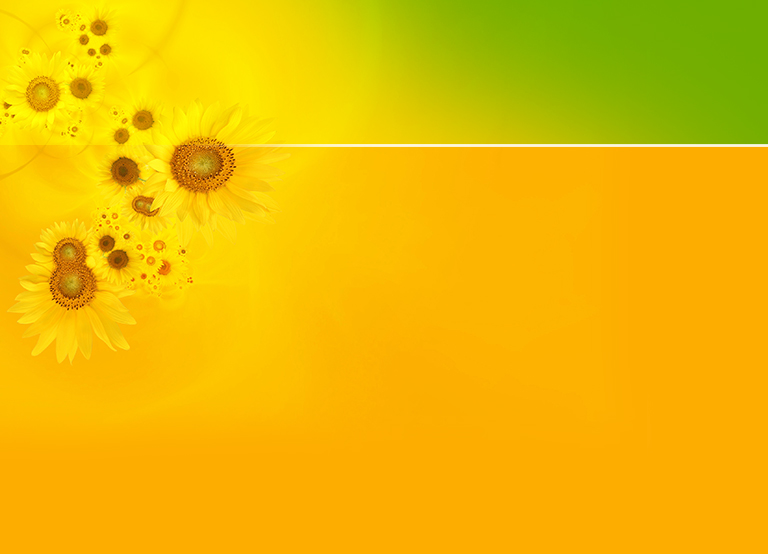 “We may keep so near to God that in every unexpected trial our thoughts will turn to Him as naturally as the flower turns to the sun.” 
Prayer, p. 11
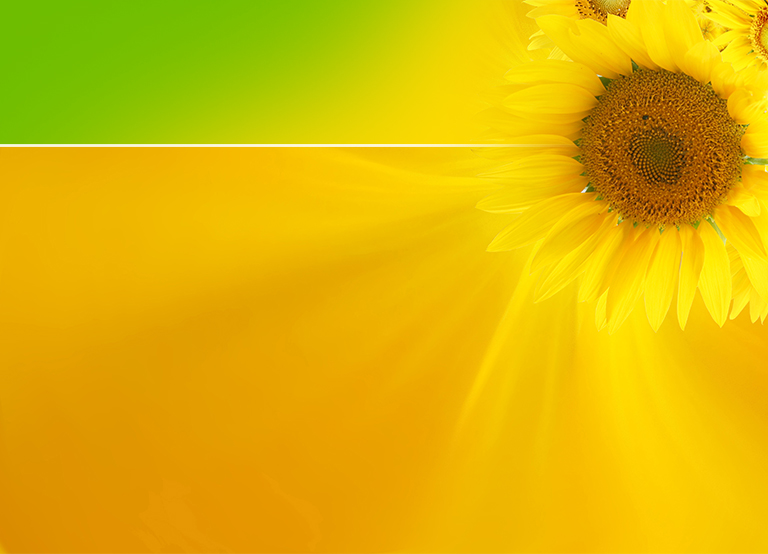 Lesson #3.  Sunflowers resemble the sun
“I have set you an example that you should do as I have done for you.” 
John 13:15 NIV
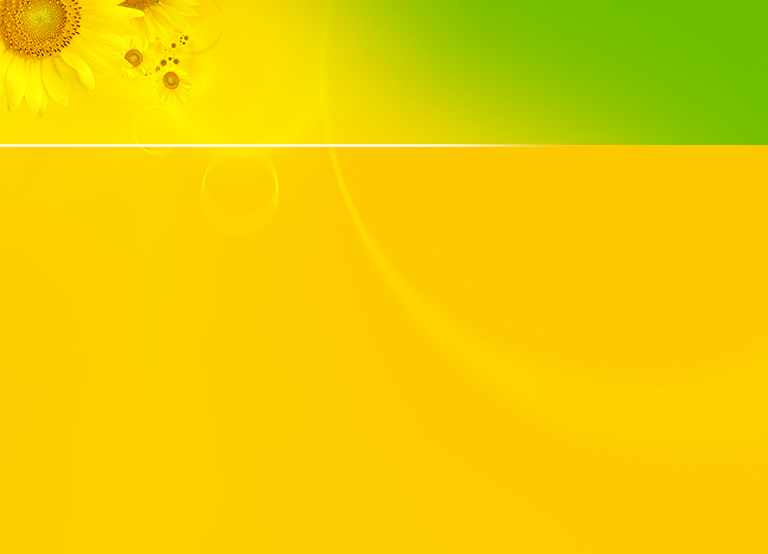 They found Him absorbed in communion with God. Seeming unconscious of their presence, He continued praying aloud. The Saviour’s face was irradiated with a celestial brightness. He seemed to be in the very presence of the Unseen, and there was a living power in His words as of one who spoke with God...
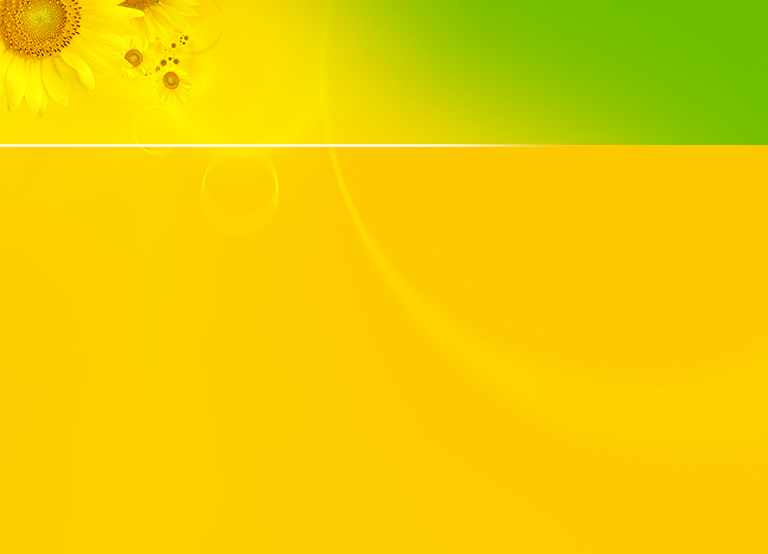 this incessant labor often left Him so utterly wearied that His mother and brothers, and even His disciples, had feared that His life would be sacrificed. But as He returned from the hours of prayer that closed the toilsome day, they marked the look of peace upon His face, the sense of refreshment that seemed to pervade His presence….
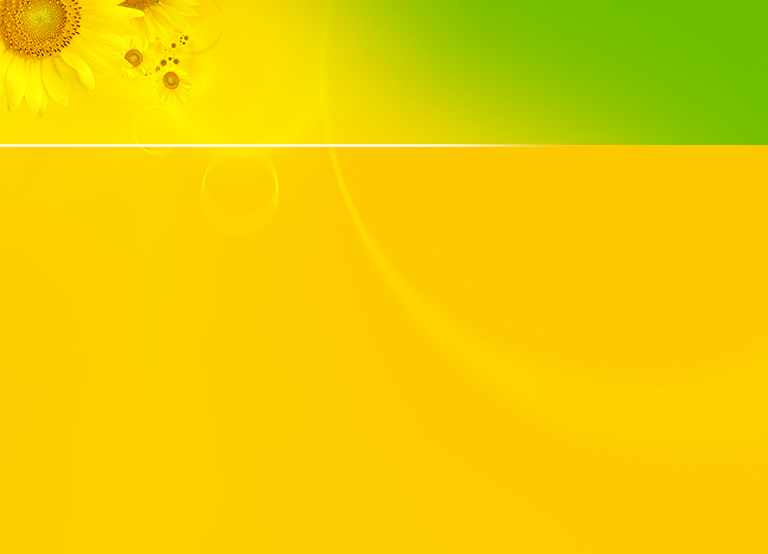 He came forth, morning by morning, to bring the light of heaven to men. The disciples had come to connect His hours of prayer with the power of His words and works. Now, as they listened to His supplication, their hearts were awed and humbled. As He ceased praying, it was with a conviction of their own deep need that they exclaimed, “Lord, teach us to pray.” 
Prayer, p. 289
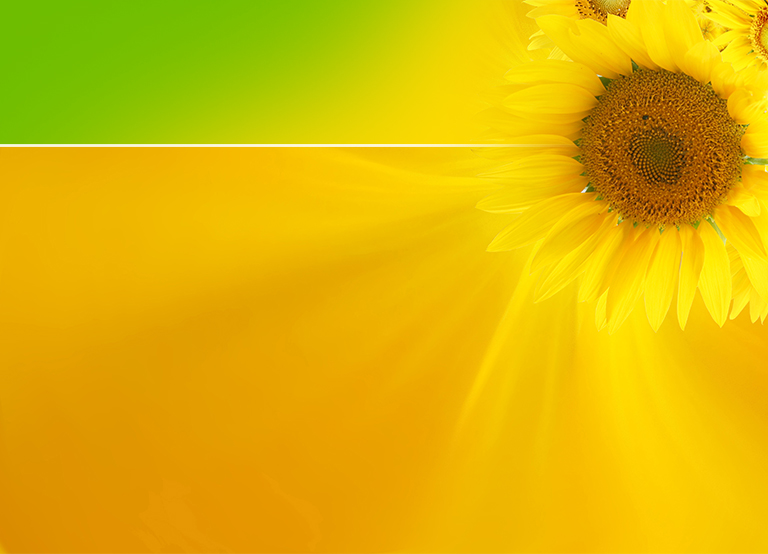 Characteristics of the Prayer Life of Jesus
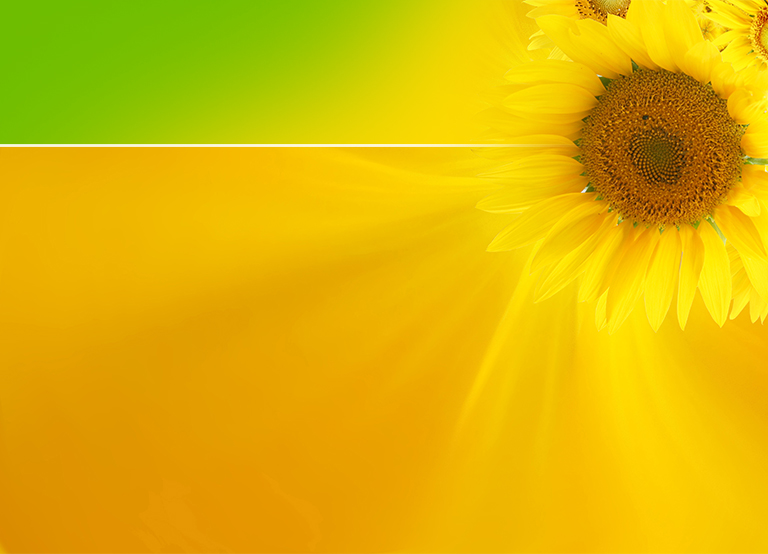 1. Complete Dependence:
“As a man He supplicated the throne of God, till His humanity was charged with a heavenly current that connected humanity with divinity. Receiving life from God, He imparted life to men.” 
Prayer, p. 173
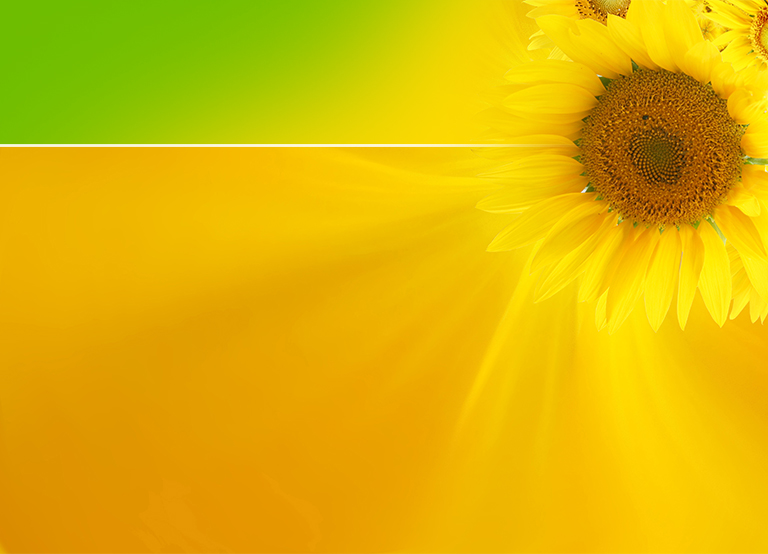 2. Aware of His Condition
“Christ our Saviour was tempted in all points like as we are, yet He was without sin. He took human nature, being made in fashion as a man, and His necessities were the necessities of a man. He had bodily wants to be supplied, bodily weariness to be relieved. It was by prayer to His Father that He was braced for duty and for trial.”
 Prayer, p. 171
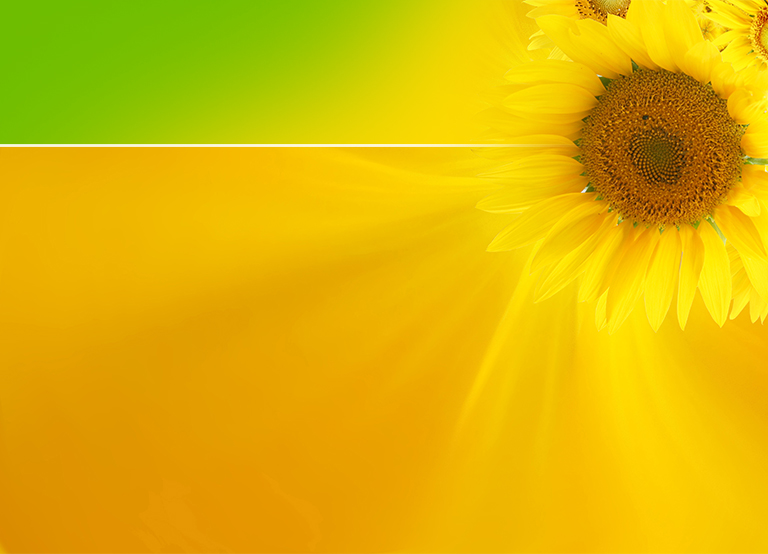 We should recognize that we are “wretched, pitiful, poor, blind and naked.” (Rev. 3:17) We need to go to the feet of God daily to be covered by the righteousness of Christ.
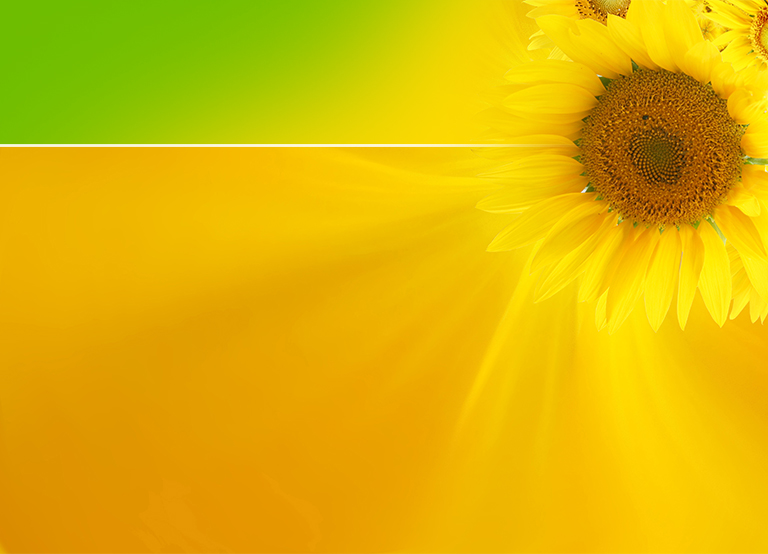 We need His Spirit to walk victorious in this world and fulfill our mission. If we prostrate ourselves before Him in sincere humility, acknowledging our weakness, we will be strong in Him. 
2 Cor. 12:9
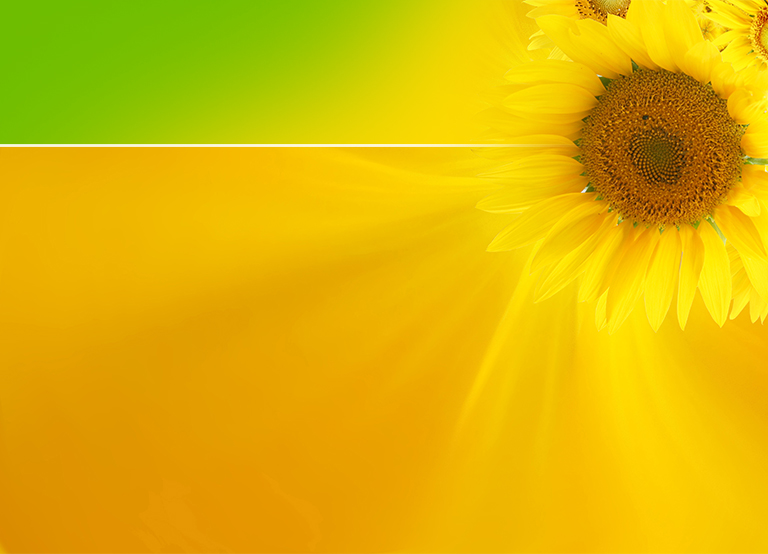 3. Deep Love for Humanity:
Jesus prayed for those who felt no need of prayer. He wept for those who felt no need for tears. He prayed for those who had not yet been born. To be like Jesus means to live a life of prayer and work for humanity.
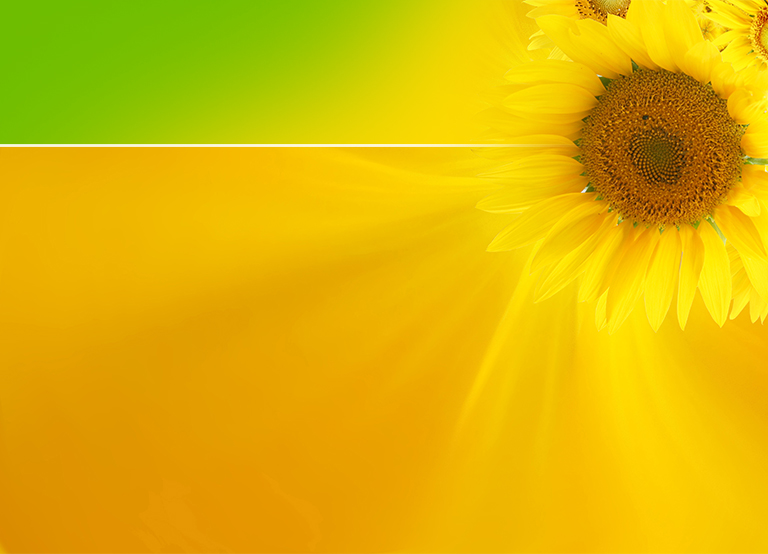 4. Private Prayer:
“He had select places of prayer. He loved to hold communion with His Father in the solitude of the mountain.” 
Prayer, p. 173
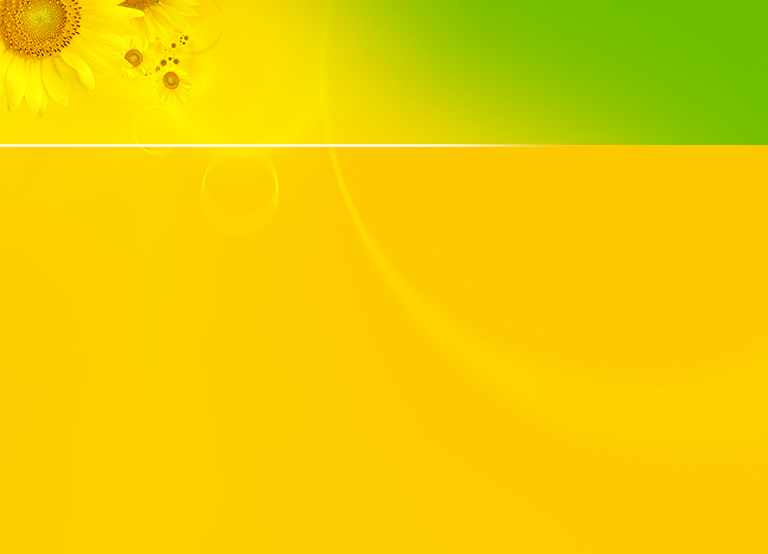 “Consecrate yourself to God in the morning; make this your very first work. Let your prayer be, ‘Take me, Oh Lord, as wholly Thine. I lay all my plans at Thy feet. Use me today in Thy service. Abide with me and let all my work be wrought in Thee.’ This is a daily matter.
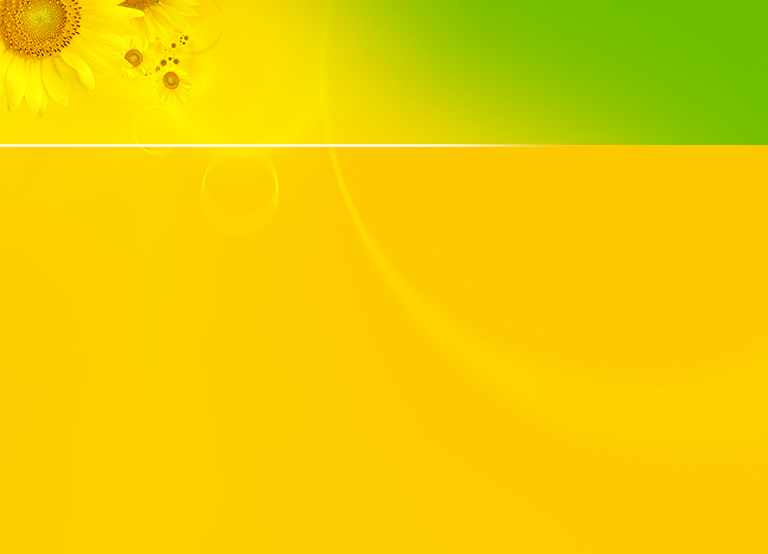 Each morning consecrate yourself to God for that day. Surrender all your plans to Him to be carried out or given up as His providence shall indicate. Thus day by day you may be giving your life into the hands of God, and thus your life will be molded more and more after the life of Christ.” 
Steps to Christ, pp. 69, 70
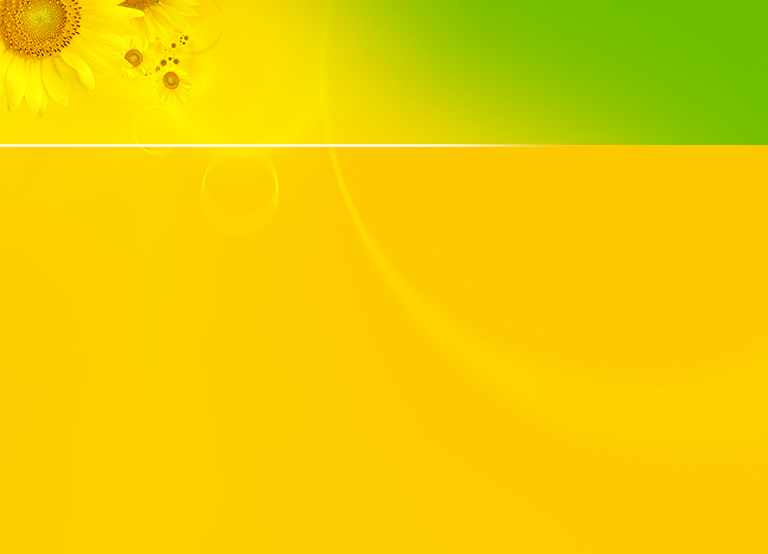 “When this is in truth the experience of the Christian, there is seen in his life simplicity, a humility, meekness and lowliness of heart, that show to all with whom he associates that he has been with Jesus and learned from Him.” 
Christ’s Object Lessons, pp. 129, 130
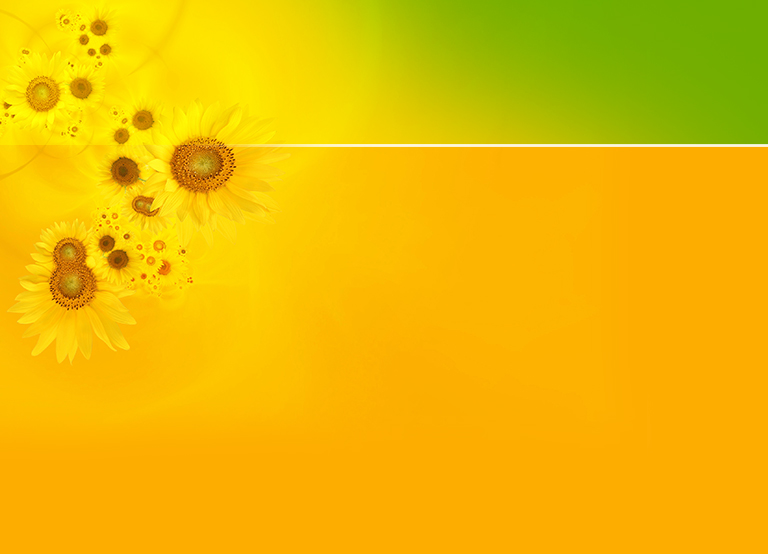 So let us “Fight with the light” that we have received. Let us not forget the three spiritual truths we have learned today.
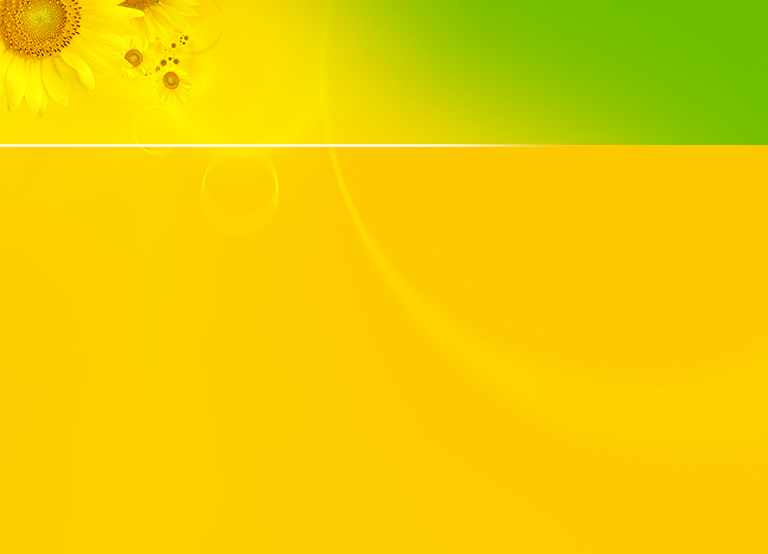 The Lord will lift up our head
Keep your eyes on Jesus. 
To be like Jesus
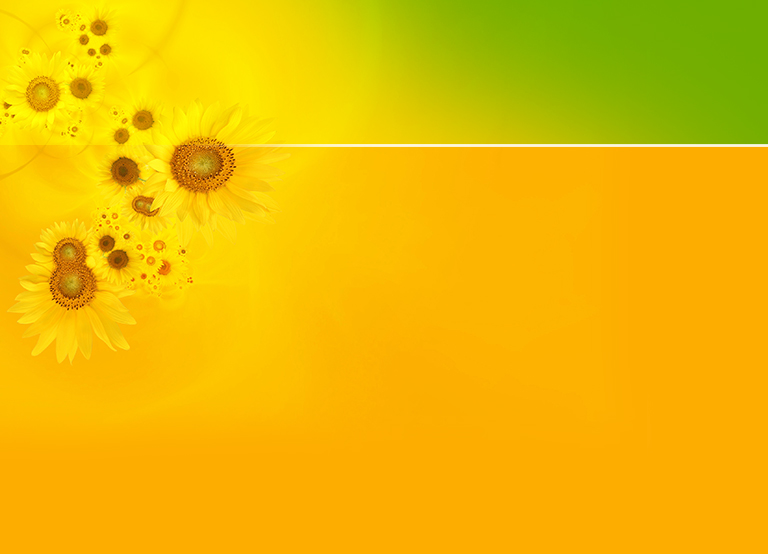 Let us determine each day to live as Jesus lived and to pray as Jesus prayed.